Praktikum pozorovania
Psychológia práce a organizácie
Oblasti pracovného života, kde sa uplatní psychológ
Výber zamestnancov
Hodnotenie efektivity pracovníkov
Workshopy na rôzne témy podľa potreby zamestnancov
Hodnotenie pracovného prostredia a jeho podmienok
Bezpečnosť práce
Hodnotenie well-beingu zamestnancov
Tréning komunikácie
Riešenie konfliktov
Tréning mäkkých kompetencií
Kariérne poradenstvo
Rekvalifikácia zamestnancov
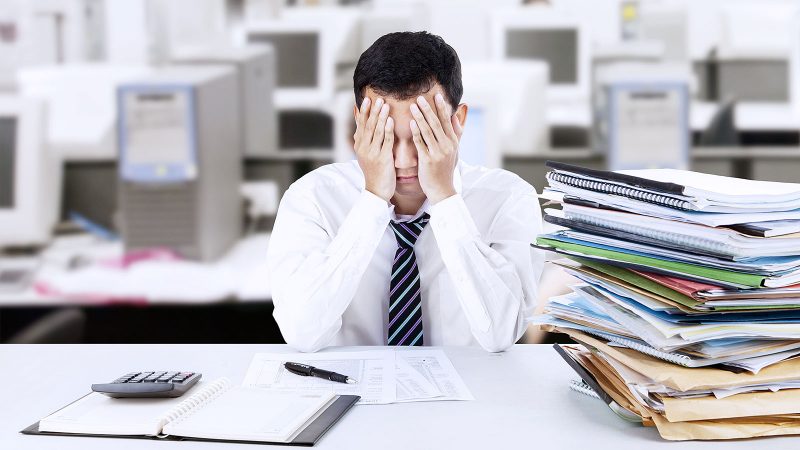 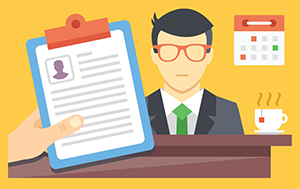 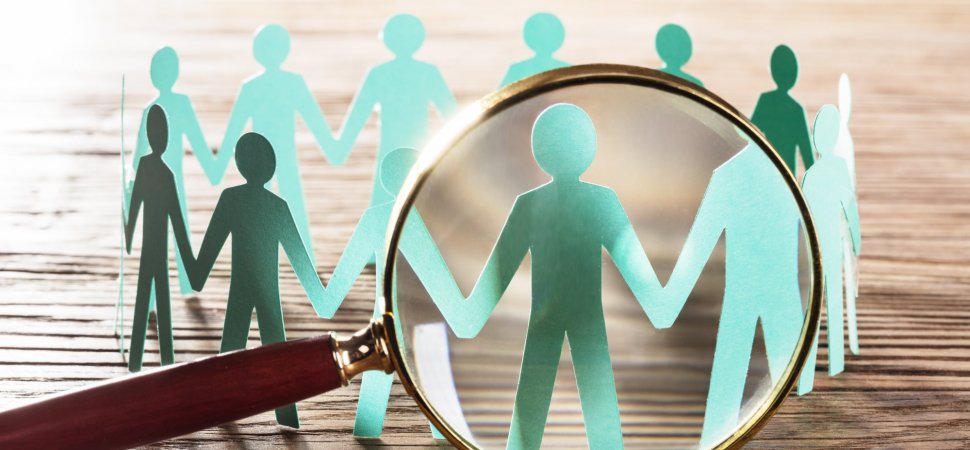 zúčastnené
nezúčastnené
priame
nepriame
aké pracovné úkony sú očakávané
schopnosti - competencies (Ako?)
behaviorálne / technické / leadership
znalosti - skills (Čo?)
výsledok je profil pozície/role
Pozorovanie x interpretácia
Viera v kolektíve často mlčí. Pri priamych otázkach na ňu odpovedá jednoslovne alebo jednoduchými vetami. Na nápady kolegov reaguje iba občas pokývnutím hlavy, ale ďalej nápady nerozvíja. V stresových situáciách správa chaoticky. Využíva ritualizované správanie (hrá sa s perom, klope prstami po stole, odkašliava si).
Viera v kolektíve často mlčí. Pri priamych otázkach na ňu odpovedá jednoslovne alebo jednoduchými vetami. Na nápady kolegov reaguje iba občas pokývnutím hlavy, ale ďalej nápady nerozvíja.  V stresových situáciách správa chaoticky. Využíva ritualizované správanie (hrá sa s perom, klope prstami po stole, odkašliava si).
Opisné
Pozorovacie schémy s kategóriami správania a činnosti
Schémy
Číselné a grafické stupnice
Kategoriálne
Stupnica prirovnávania k štandardu
Posudzovacie škály
Stupnica so zaškrtávaním položiek v zozname
Kompetenčný model
pomôcka pre hodnotiteľov
súpis pozorovaných prejavov
jednotlivé prejavy sú odstupňované v niekoľkých bodov od absencie kompetencie po jej nadpriemer 
každý pozorovaný prejav musí byť uvedený v každom bode hodnotenia
nutné vyhnúť sa slovám, ktoré môžu byť chápané rôznymi pozorovateľmi rôzne
popisovať konkrétne pozorovateľné správanie
snaha vyhnúť sa negatívnym formuláciám
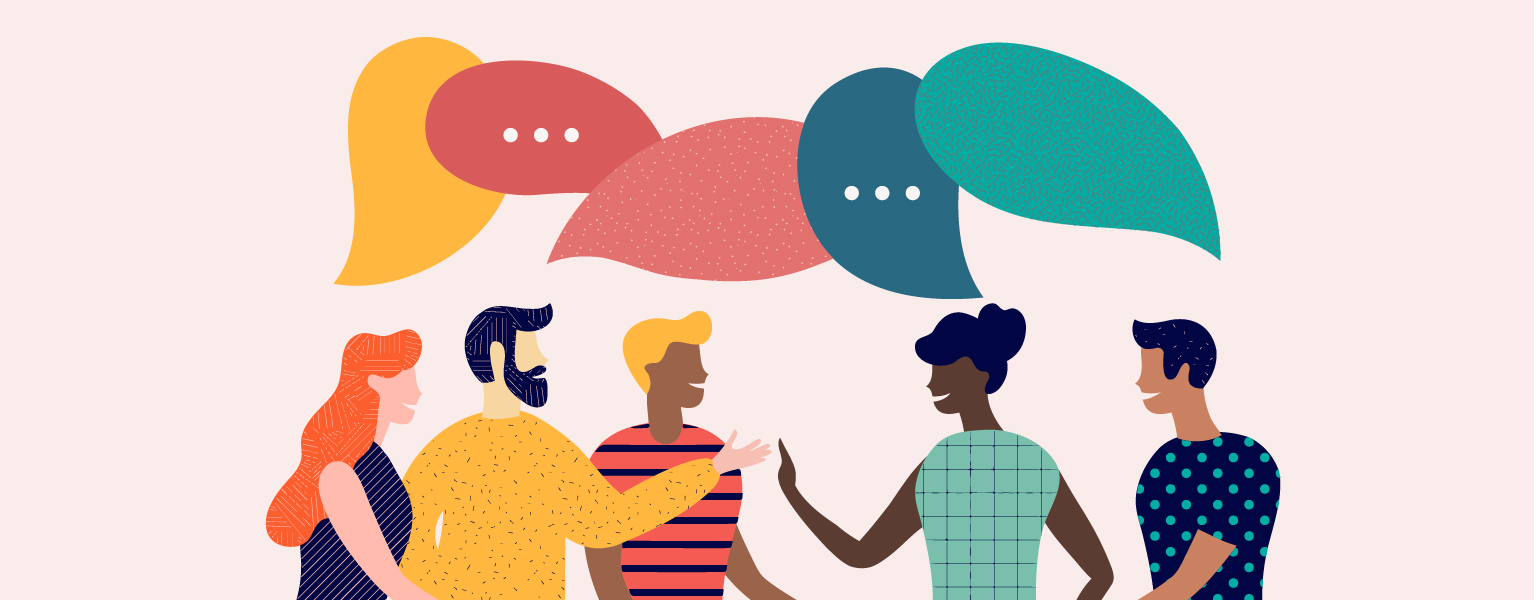 Efektívna komunikácia
argumentačné fauly
držanie sa témy
???
???
???
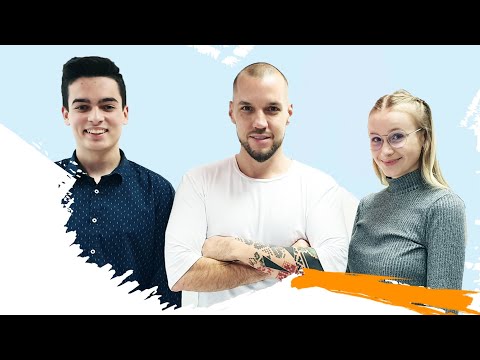 Odkazy obrázkov
https://dotnetsharing.files.wordpress.com/2017/09/team-roles.png?w=1100https://i.pinimg.com/originals/a5/2d/3f/a52d3f289fbfbe5f2c1bf8bde551f31d.jpghttps://www.theladders.com/wp-content/uploads/stress-work-191008-800x450.jpghttps://studentsuccess.unc.edu/files/2015/08/research-literature.jpghttps://www.incimages.com/uploaded_files/image/970x450/getty_859832992_362425.jpghttps://www.wisdomjobs.com/careertips/difference-between-job-title-and-designation.pnghttps://mk0analyticsindf35n9.kinstacdn.com/wp-content/uploads/2020/06/Inclusive-Language_Hero.jpghttps://www.swissdigitalhealth.com/wp-content/uploads/2017/03/conference-showcase-SDH.jpghttps://studybreaks.com/wp-content/uploads/2016/09/a1media23040-the-college-reporter-1.full_.jpg